wanneer eindelijk?
preek over Openbaring 6,9-11

ter gelegenheid van de viering van het Heilig Avondmaal

op de ‘zondag voor de vervolgde kerk’


Bedum, 22 mei 2016
Ds. Marten de Vries
wanneer eindelijk?
the Sunday after
niks van aangetrokken




zegel vijf: een blik in de hemel
een zielig gezicht, een vreemd gehoor
wanneer eindelijk?
een zielig gezicht vers 9
een schreeuw om recht vers 10
nog even geduld vers 11
een zielig gezicht
belijdende leden van de Martyria-kerk
springlevende zielen gezien
slachtoffers aan de voet van het altaar
https://wjdw.nl/2015/02/28/twee-rijen-lopen-langs-de-kust/
een schreeuw om recht
hemelse roeptoeters gehoord
ze weten wie ze voor zich hebben
een nieuwtestamentische wraakpsalm
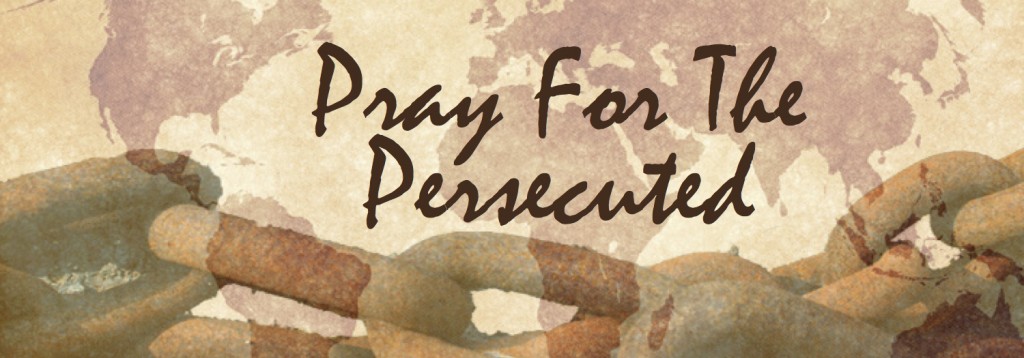 nog even geduld
de bruidsjurk hangt klaar
de kerk is nog niet af
niet normaal…